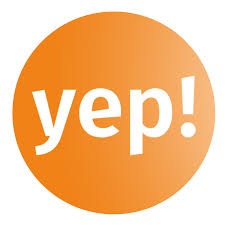 LEAN CANVAS
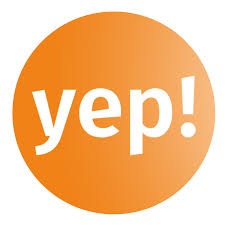 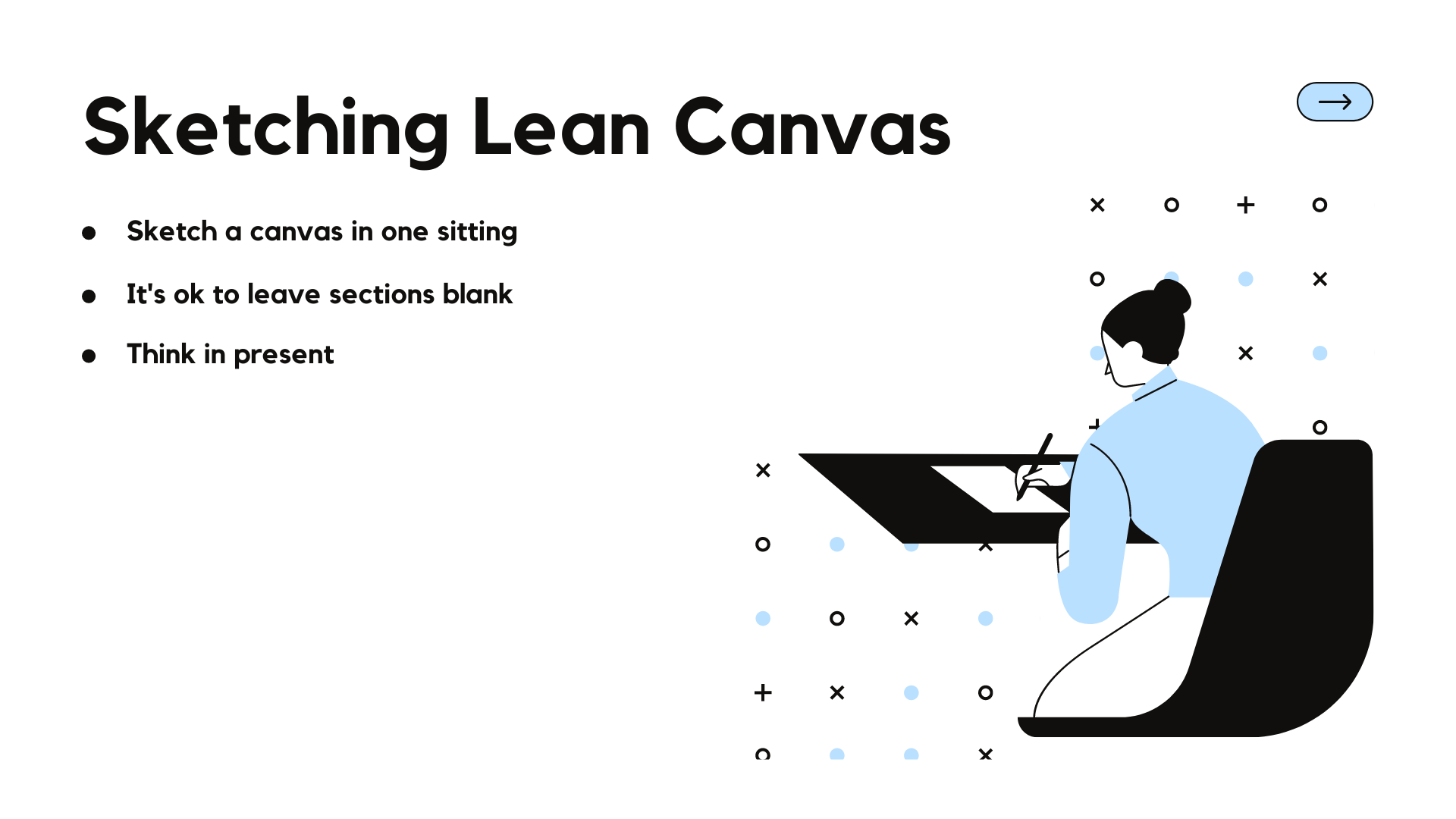 YEP Startup Incubators
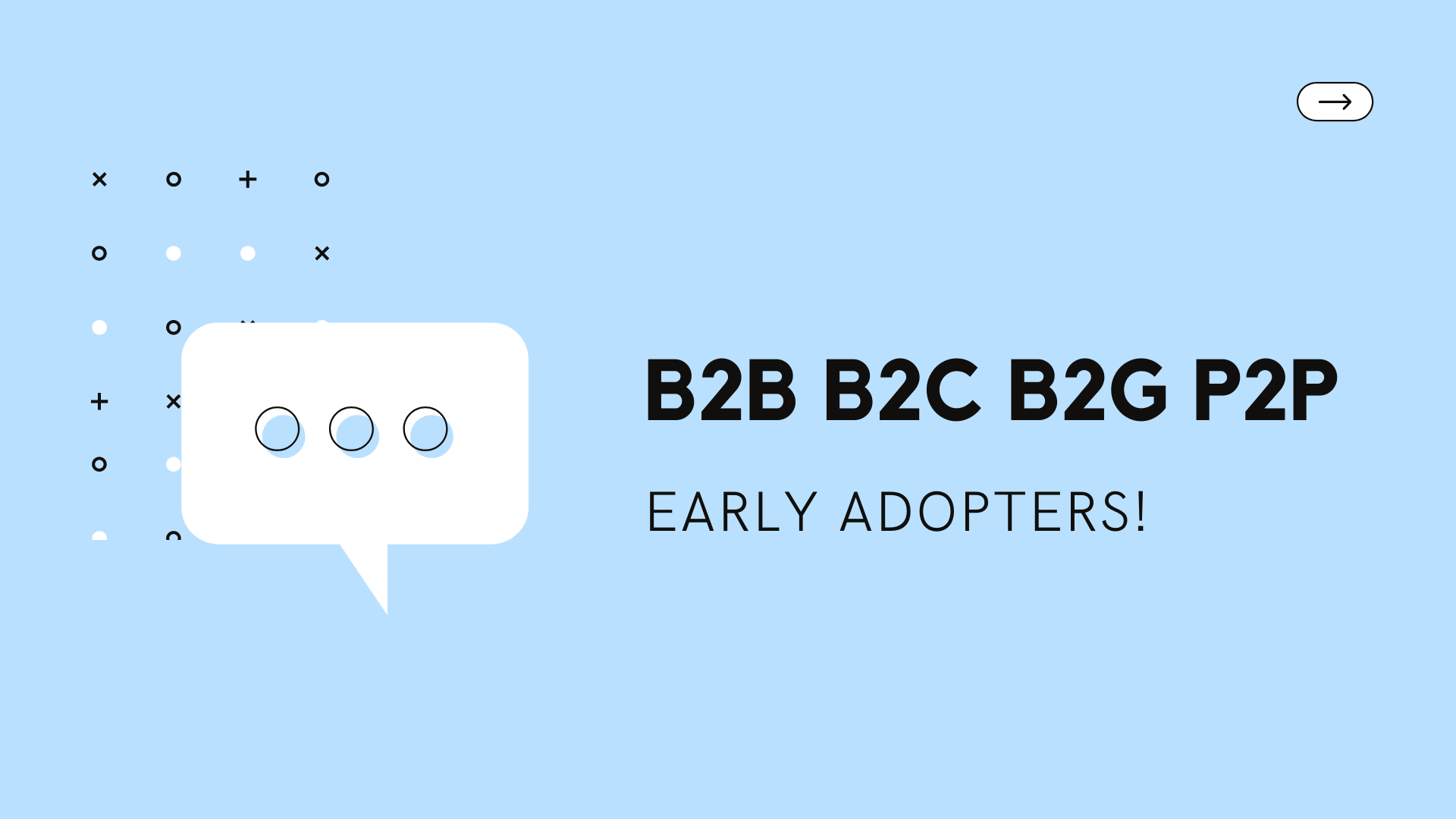 YEP Startup Incubators
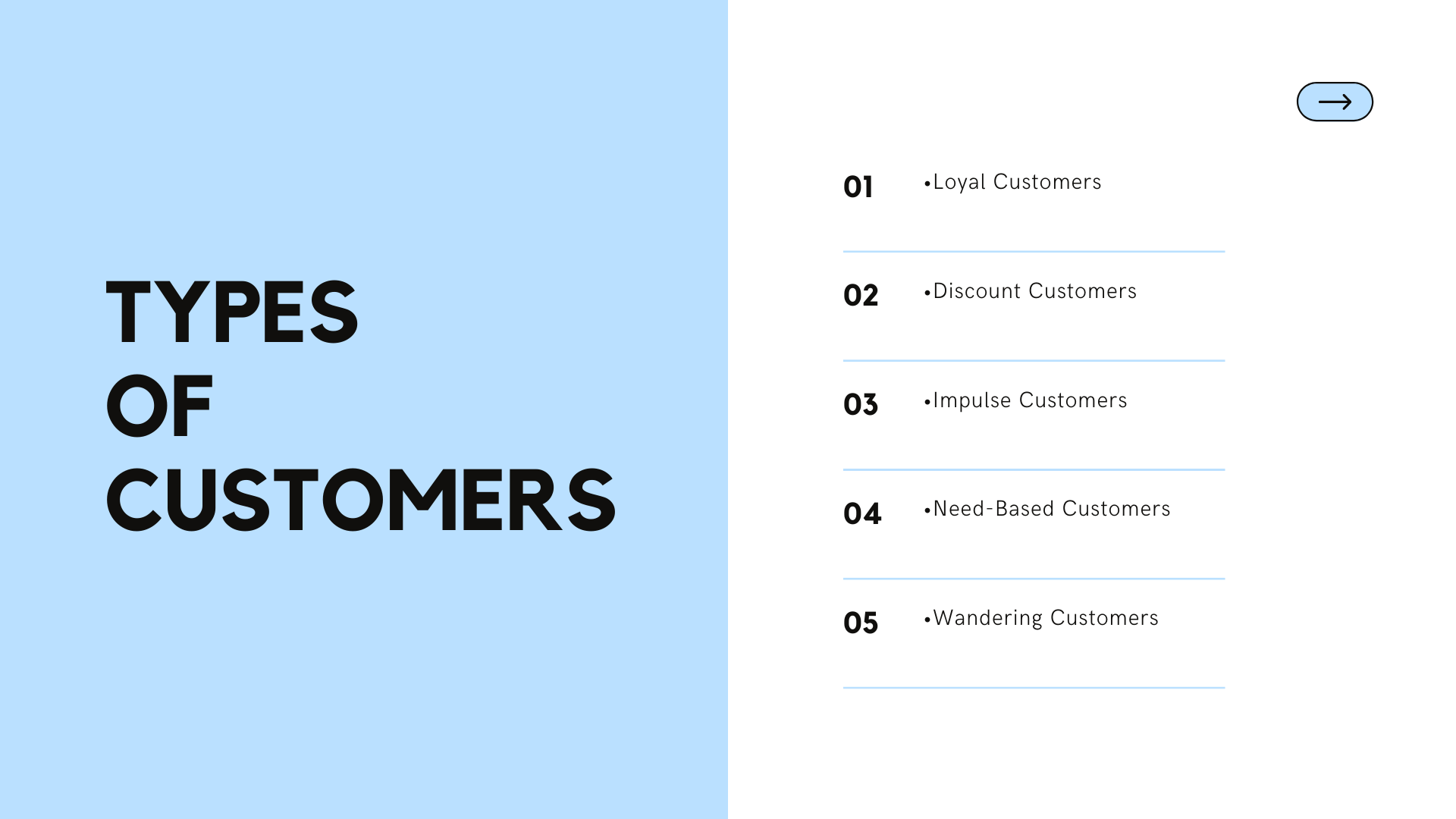 YEP Startup Incubators
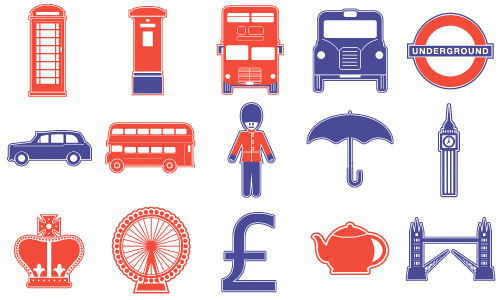 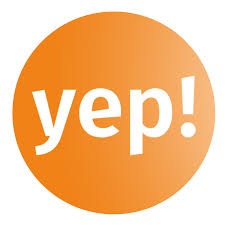 Think of two customers. Both were born in 1948, male, raised in Great Britain, married, successful and wealthy. Both of them have at least two children, like dogs and love the Alps
YEP Startup Incubators
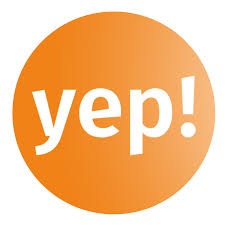 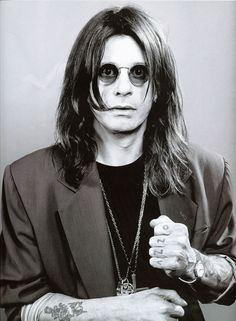 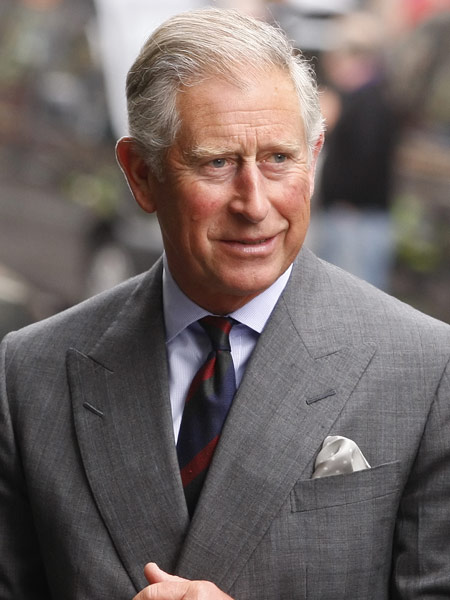 YEP Startup Incubators
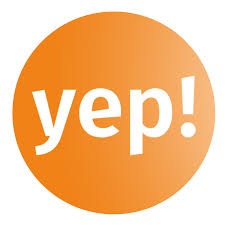 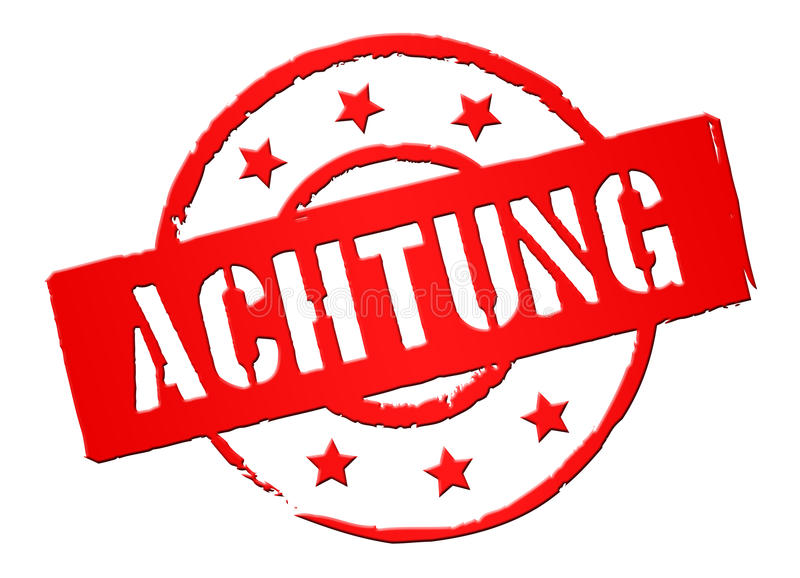 КЛІЄНТ (CUSTOMER)
 vs
 КОРИСТУВАЧ (USER)
YEP Startup Incubators
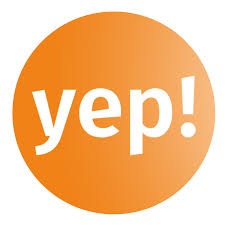 80%
for
20%
YEP Startup Incubators